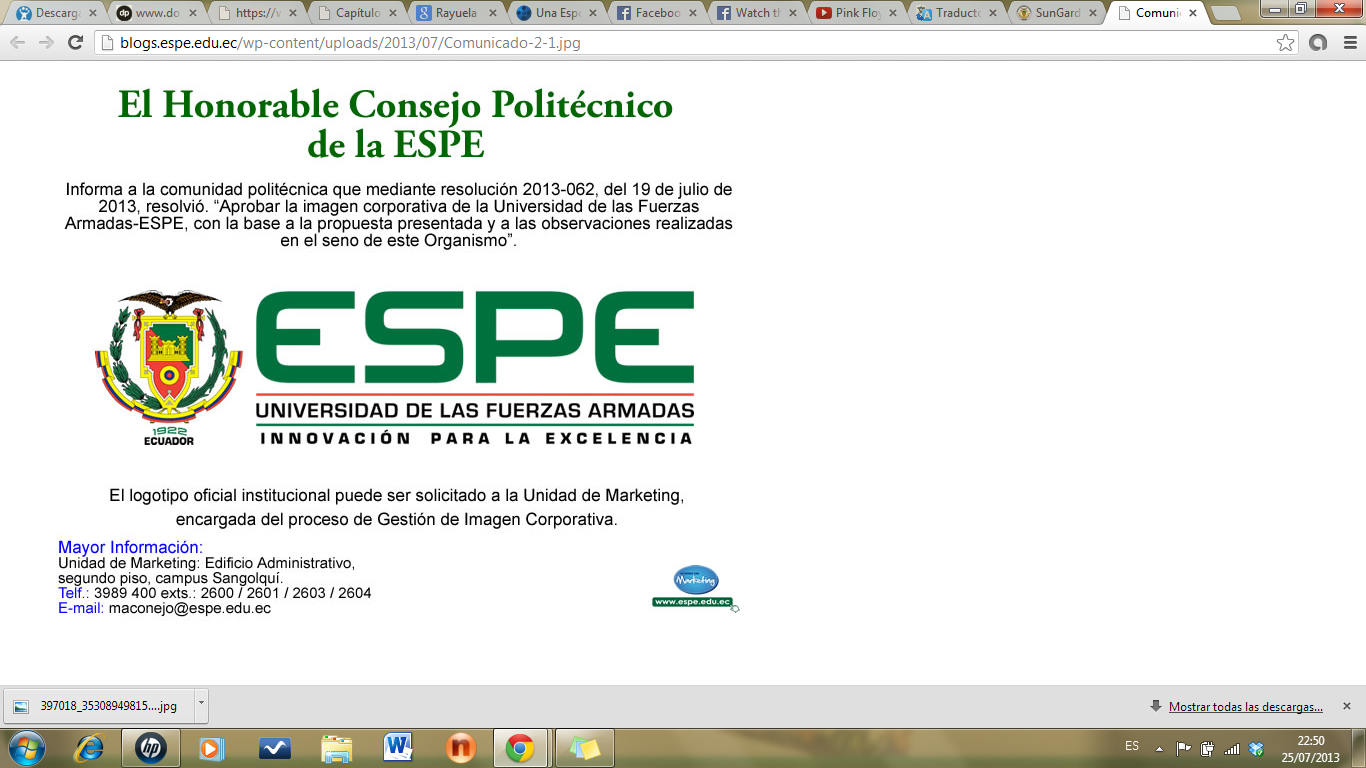 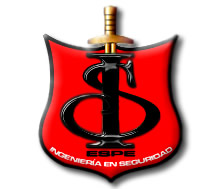 CARRERA DE INGENIERÍA EN SEGURIDAD MENCIÓN PÚBLICA Y PRIVADA


LOS RIESGOS ANTRÓPICOS QUE PUEDEN AFECTAR AL CONJUNTO RESIDENCIAL “VILLA REAL”, UBICADO EN LA PROVINCIA DE PICHINCHA, CANTÓN QUITO, SECTOR SAN BARTOLO. PROPUESTA


AUTORA: CHILUISA CHILUIZA, IVANA SOLEDAD 


DIRECTOR: CRNL. (SP) ARAUZ SÁNCHEZ, EDGAR ALFONSO MSc


SANGOLQUÍ

2020
CAPITULO I. El Problema: Planteamiento
Problemas= Violencia=Delincuencia
CAPITULO I. El Problema: Delimitación
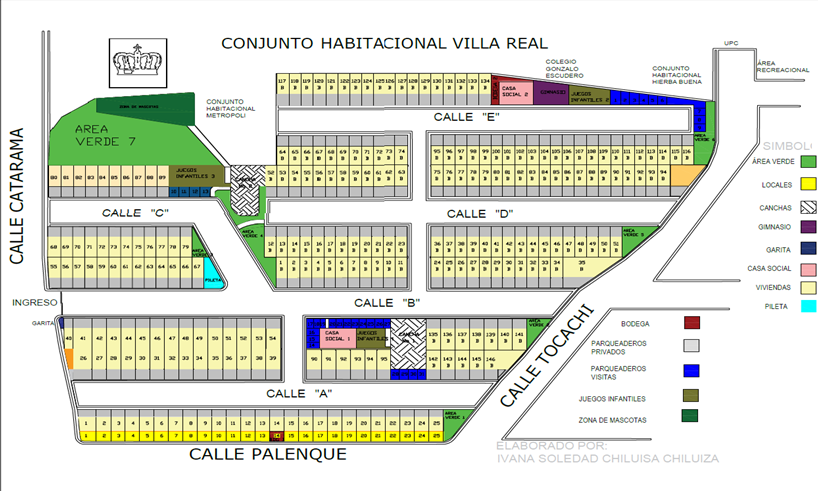 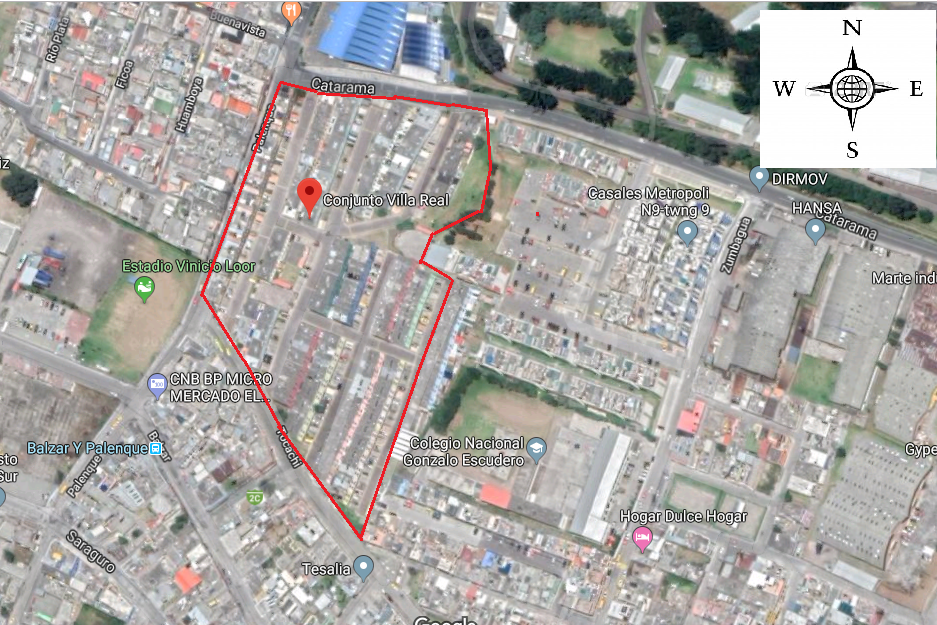 Dirección: 
Calle Catarama E2-76 y Palenque. 
Limites:
Norte: Vía de circulación vehicular (calle Catarama).
Sur: Vía de circulación vehicular (calle Tocachi).
Este: Casales Metrópoli, Colegio Gonzalo Escudero y Conjunto Habitacional Hierba Buena.
Oeste: Vía de circulación vehicular (calle Palenque).
CAPITULO I. El Problema: Objetivos de la investigación
Específicos
Generales
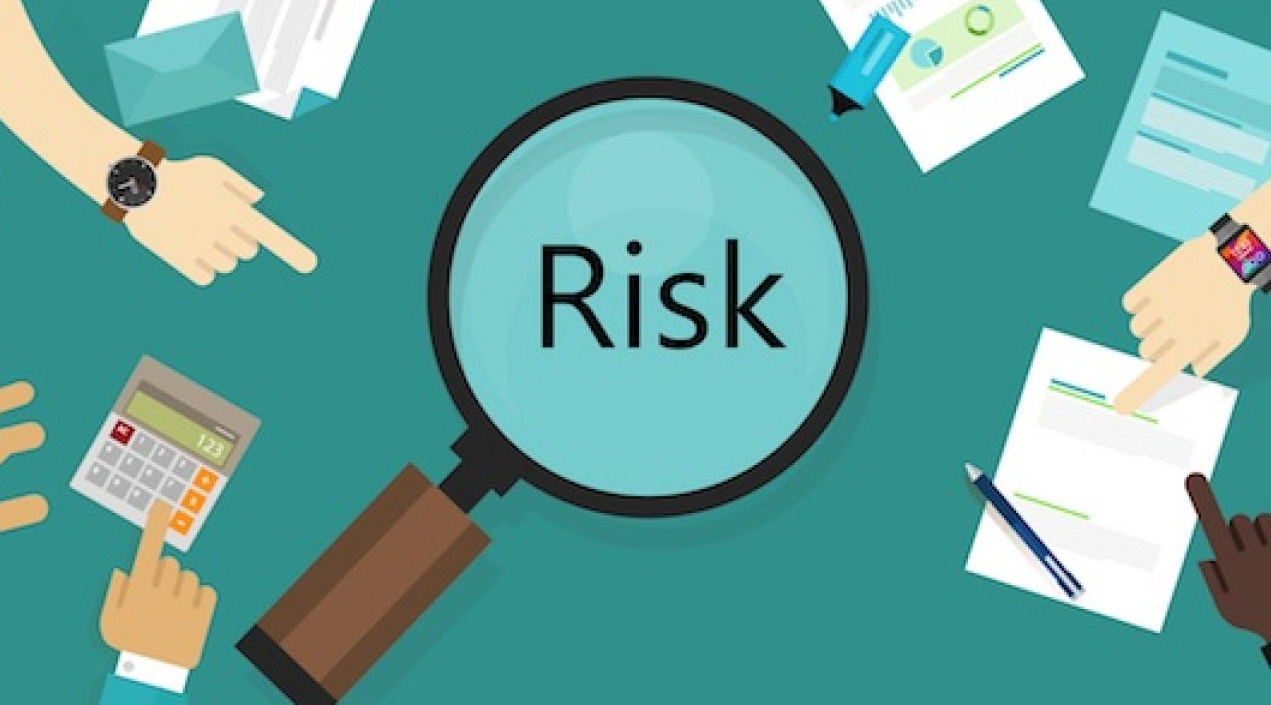 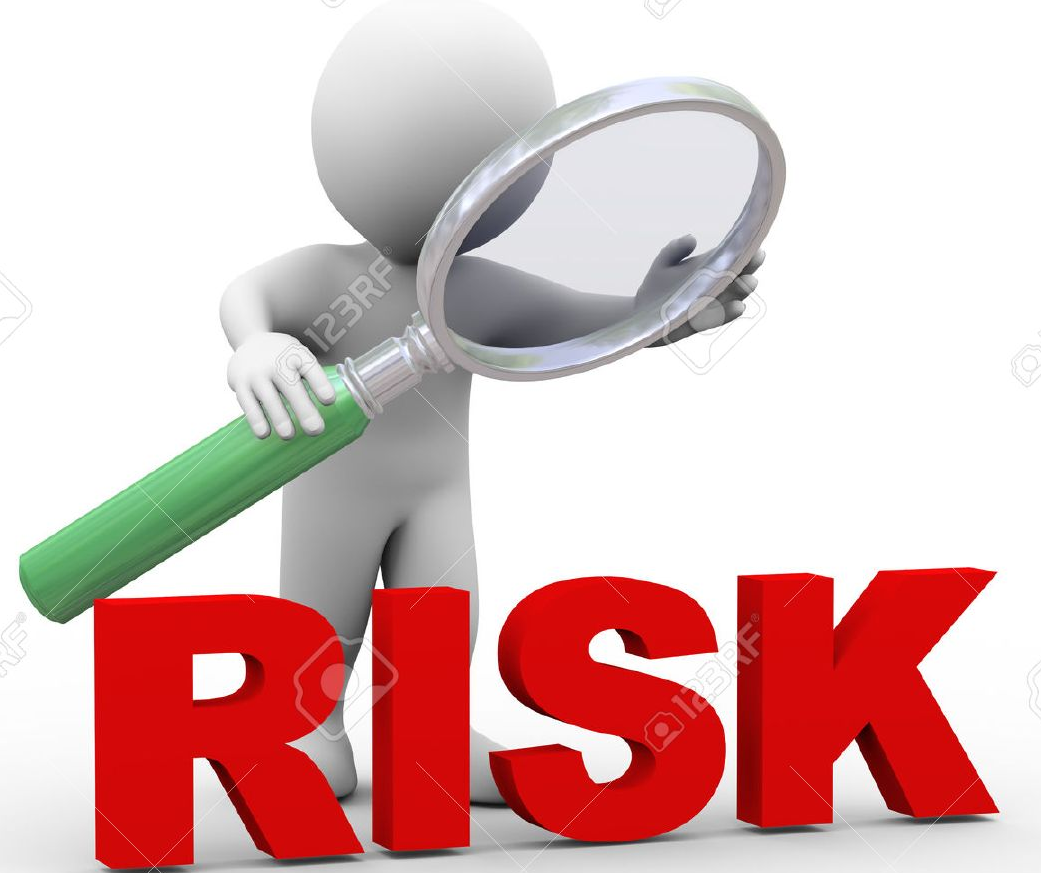 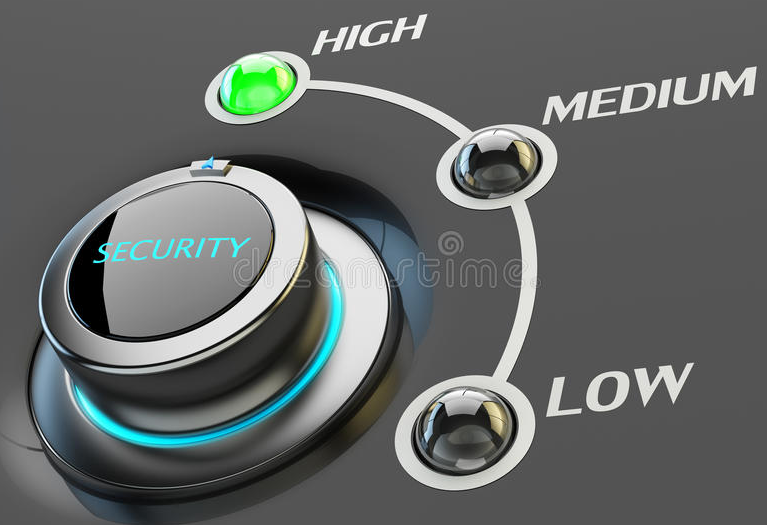 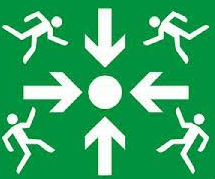 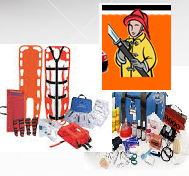 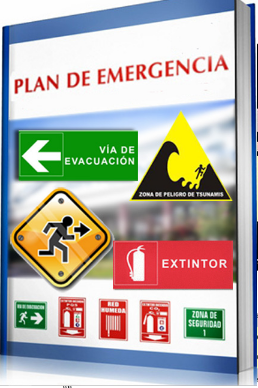 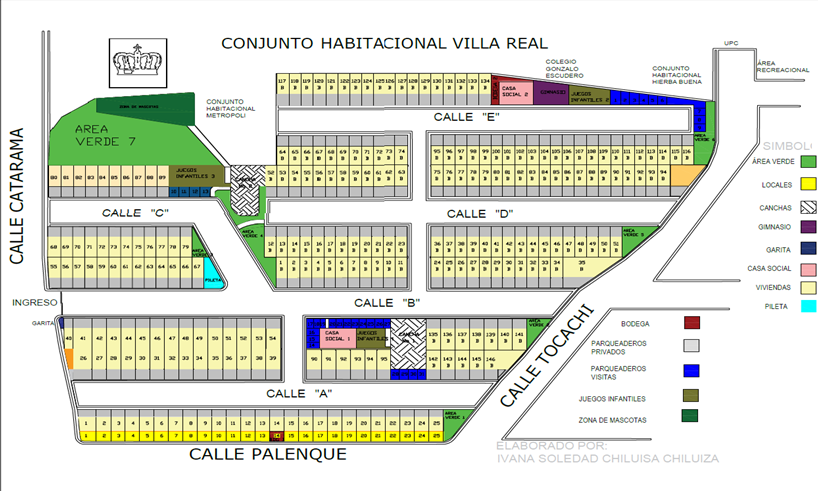 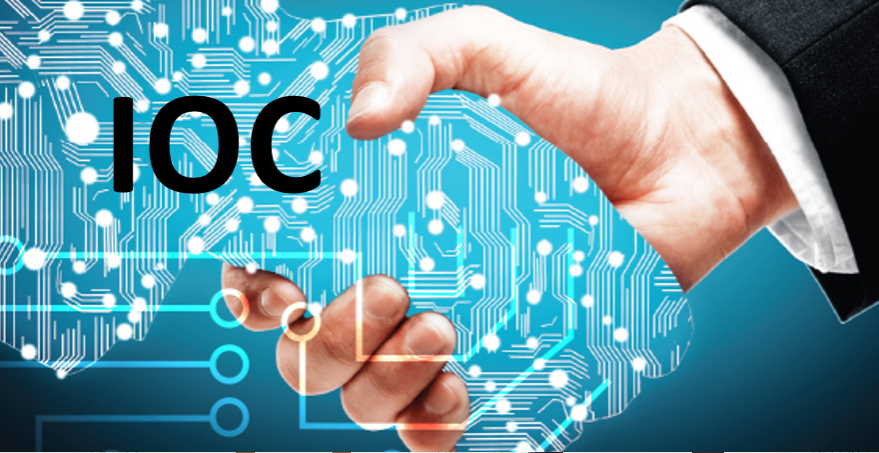 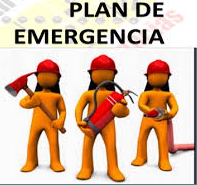 Mecanismos
CAPITULO I. El Problema: Justificación
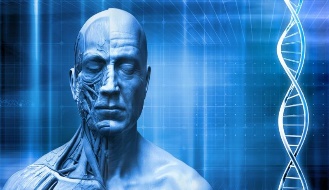 Actividad
Riesgos de Origen Antrópico
Accionar
Comportamiento
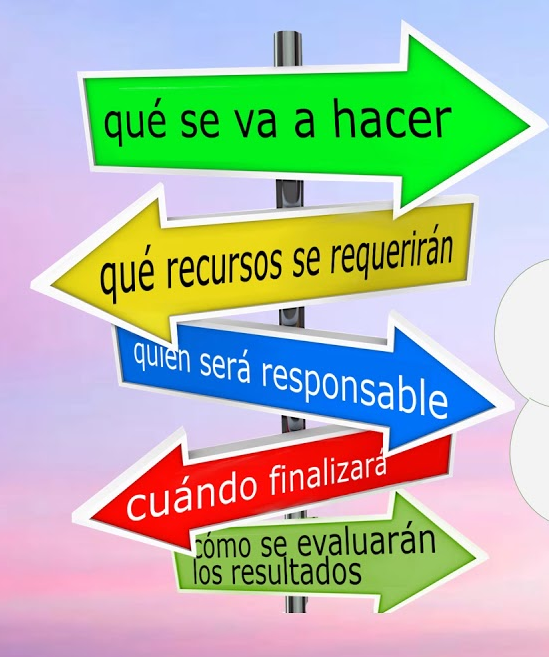 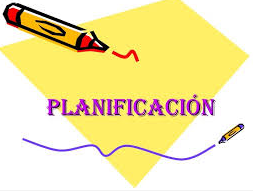 CAPITULO II. Marco de Referencia: Antecedentes
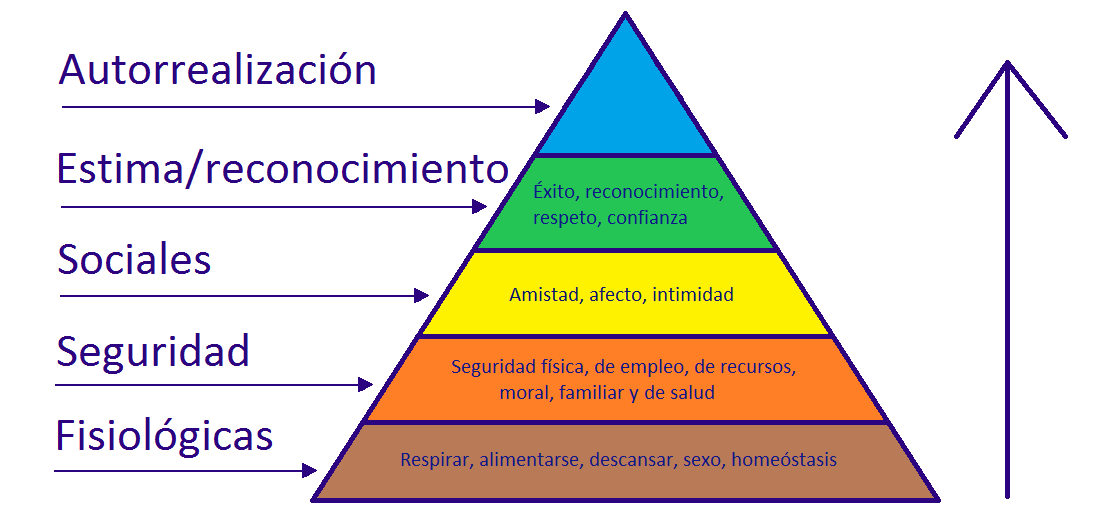 CAPITULO II. Marco de Referencia: Fundamentos teóricos
(Miño, 2010)
(Sánchez Gómez, 1998)
Metodología de Análisis y evaluación de riesgos
Clasificación y puntos de vista
Bien
Daño
Método General
Factores de probabilidad
Magnitud
CAPITULO II. Marco de Referencia: Fundamentos teóricos
(Sánchez Gómez, 1998)
Planificación
CAPITULO II. Marco de Referencia: Legal
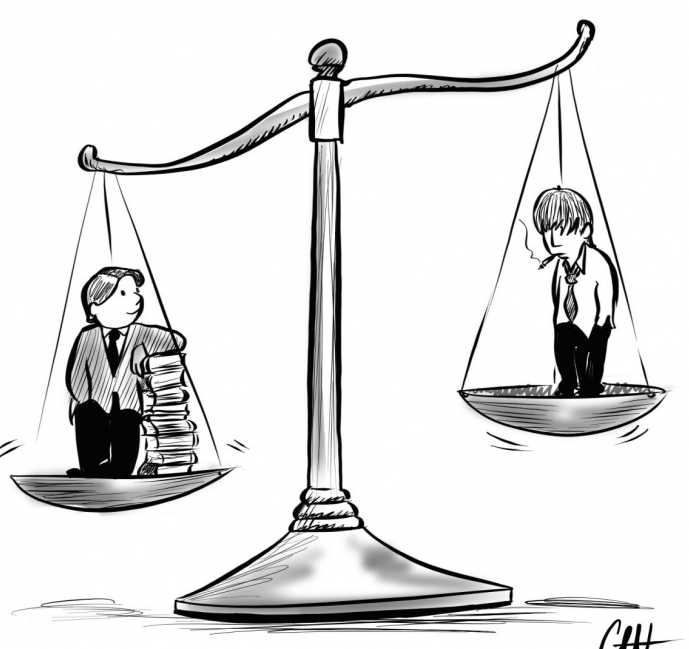 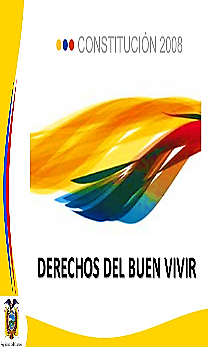 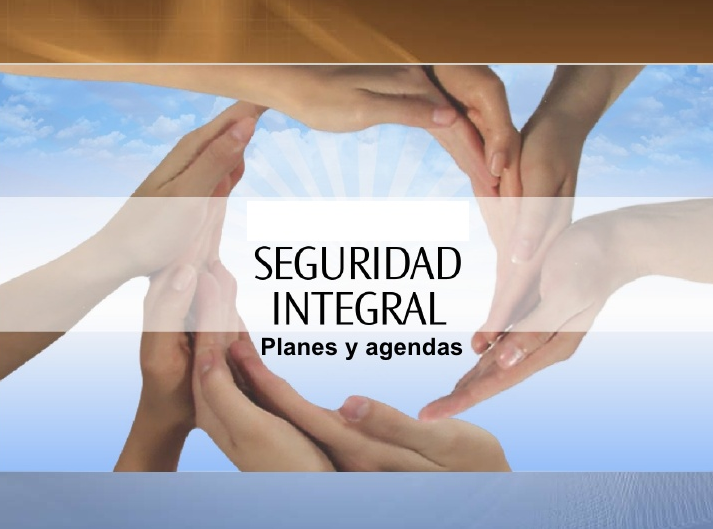 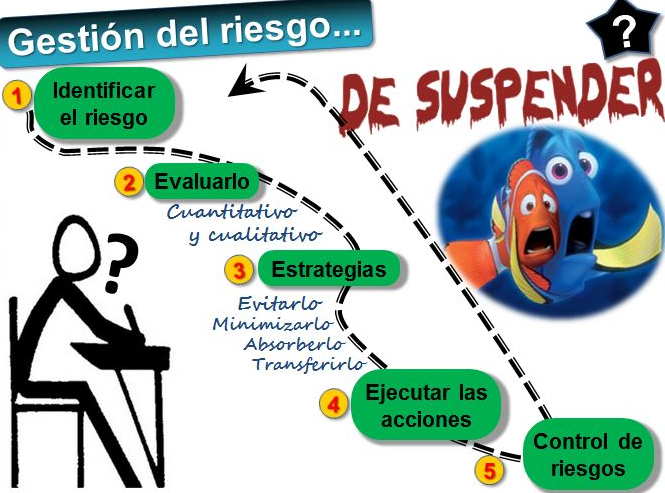 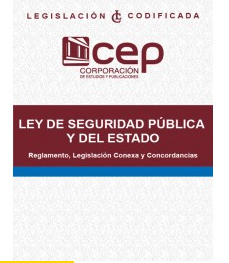 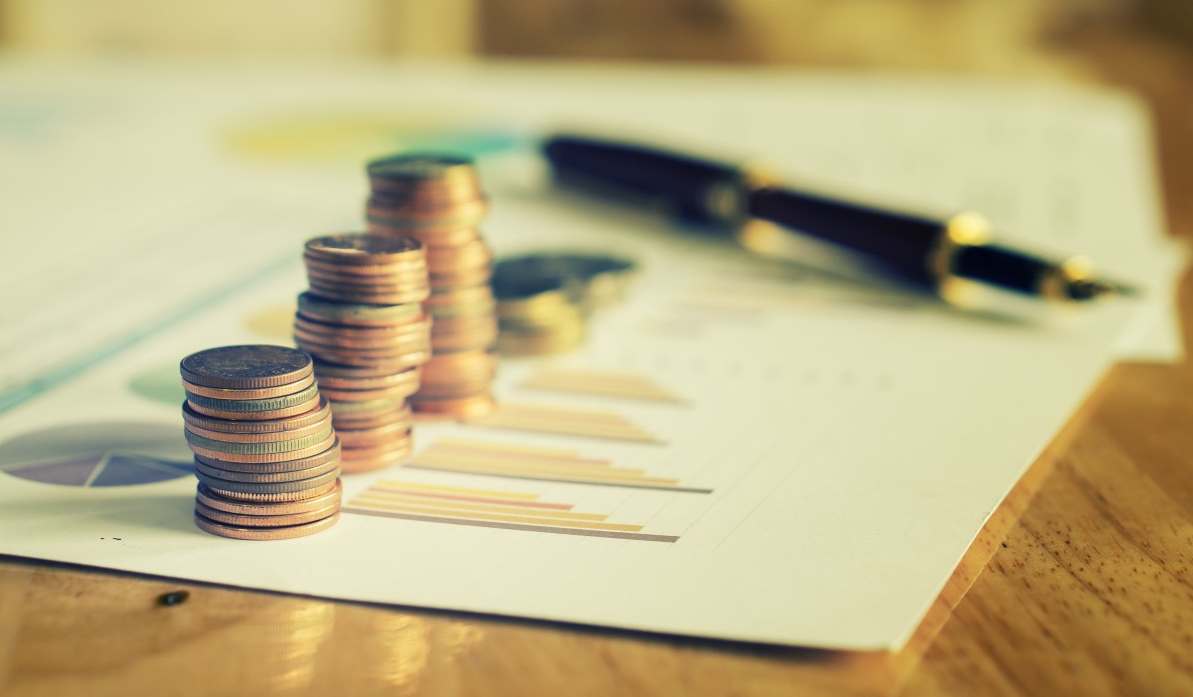 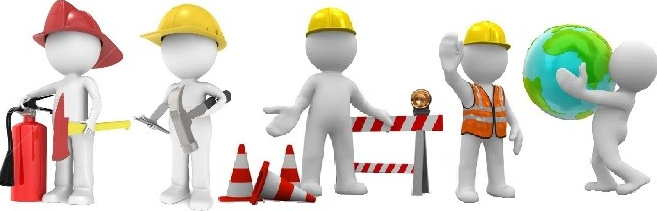 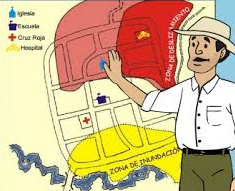 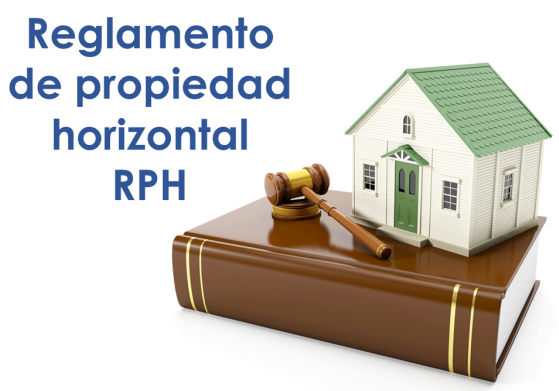 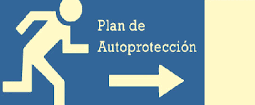 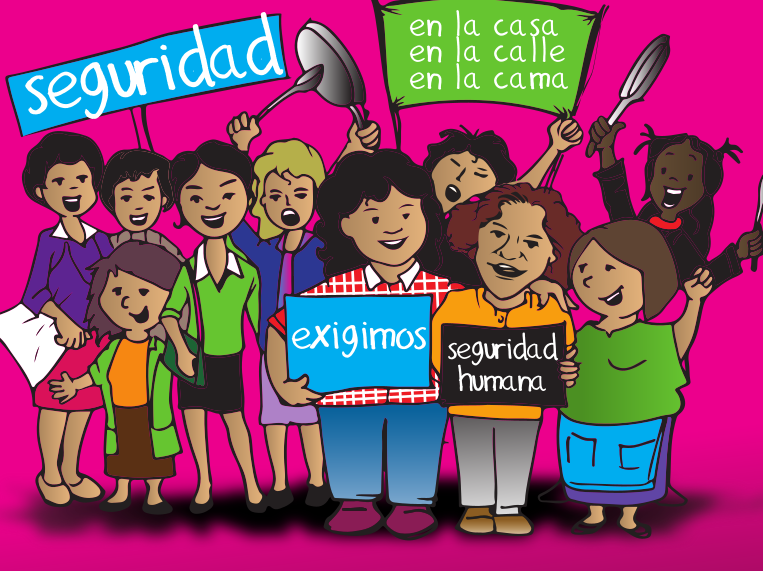 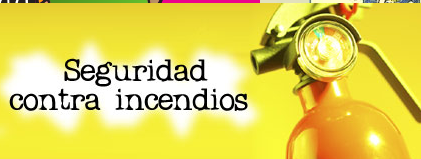 CAPITULO II. Marco de Referencia: Identificación y operacionalización de variables
Instrumento
Fuente
Dimensión
Categoría
Variable
Indicador
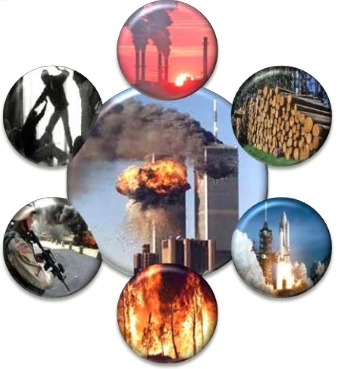 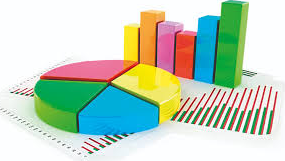 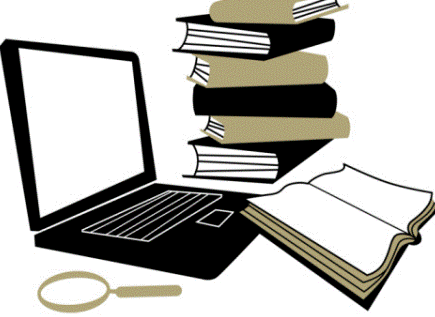 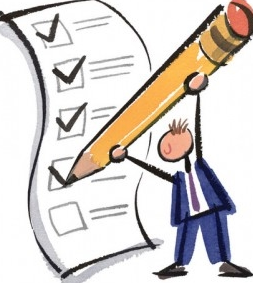 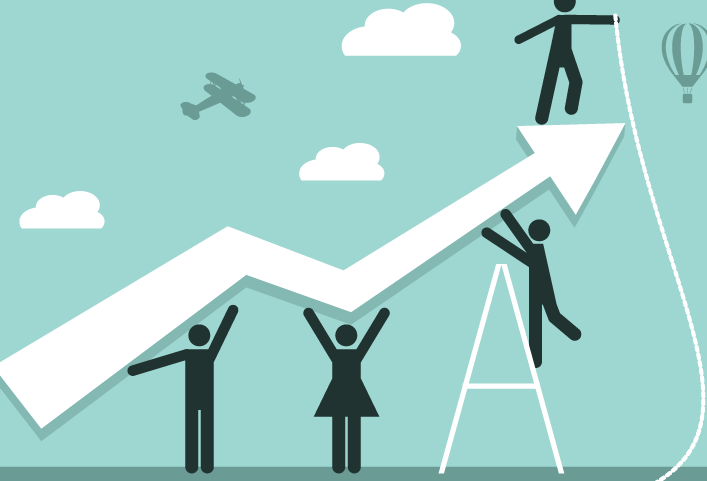 Antrópico
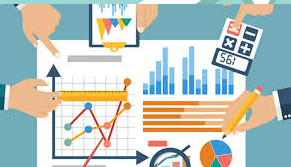 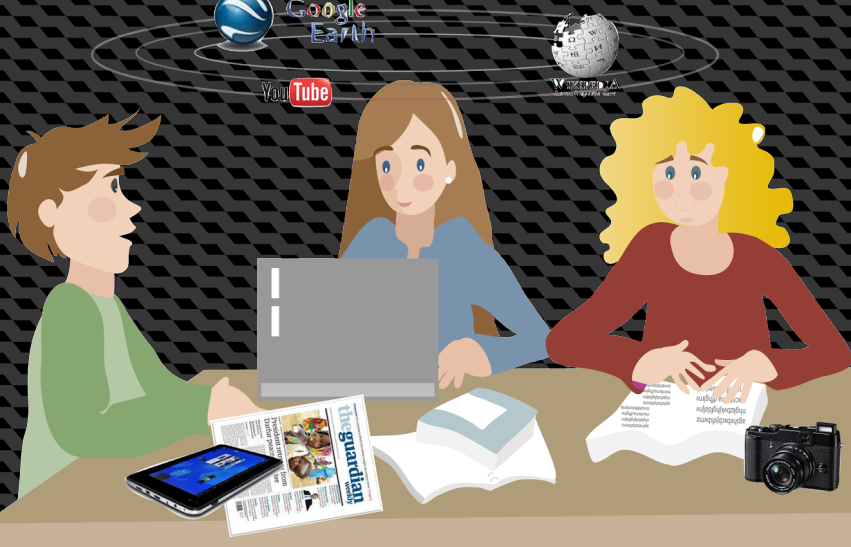 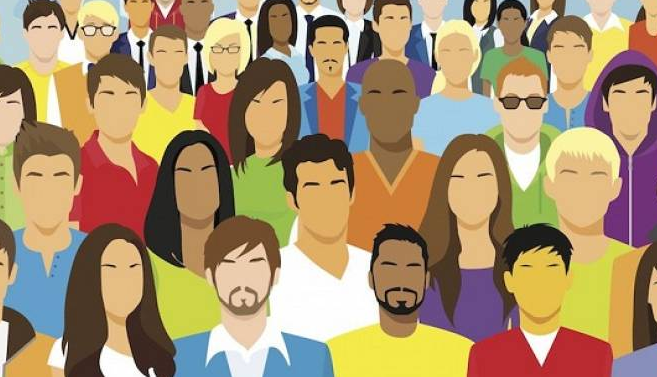 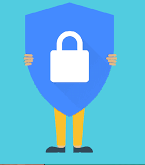 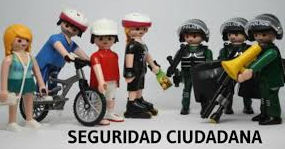 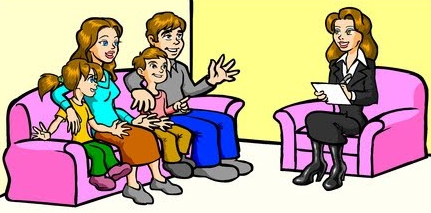 CAPITULO III. Metodología
_Estudio básico de Seguridad
_Auditoria de Seguridad
Fuentes  primarias y secundarias
Cuantitativo /Cualitativo
Población
425
Jóvenes 126
Adultos 299

Muestra
_Entrevista
_Encuesta
_Observación simple y directa
_Método Mosler y Meseri
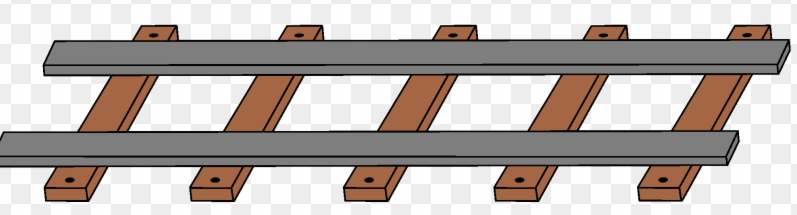 202
CAPITULO IV. Representación e interpretación de Resultados: Entrevista
CAPITULO IV. Representación e interpretación de Resultados: Entrevista
CAPITULO IV. Representación e interpretación de Resultados: Encuesta
CAPITULO IV. Representación e interpretación de Resultados: Encuesta
CAPITULO IV. Representación e interpretación de Resultados: Encuesta
CAPITULO IV. Representación e interpretación de Resultados: Encuesta
CAPITULO IV. Representación e interpretación de Resultados: Estudio Básico de Seguridad
Antecedentes
Actividad Económica
Descripción general
Horarios de Acceso
Identificación
Organigrama
Descripción
Estatus económico
Limites
Croquis
Topografía
Áreas inmediatas
Áreas Sensibles
Situación de la Seguridad
Áreas Internas
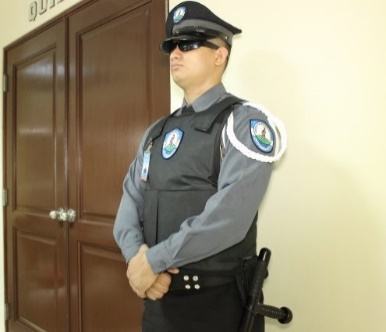 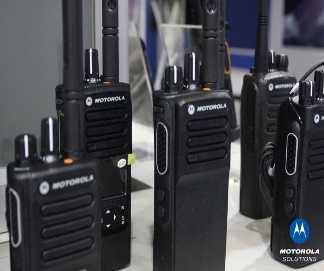 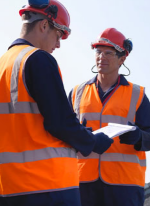 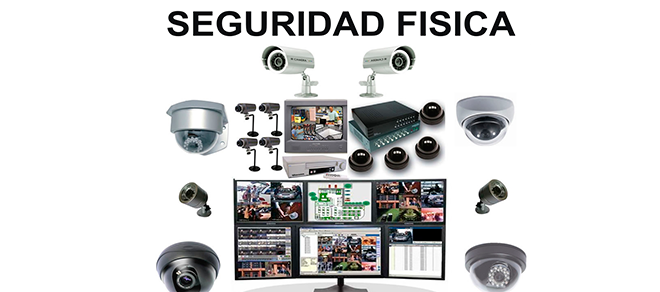 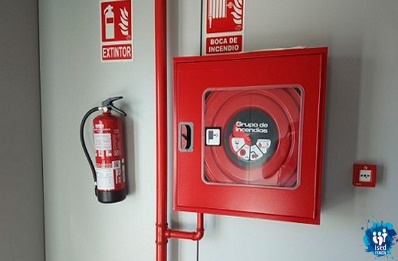 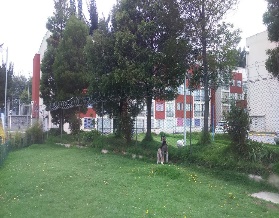 CAPITULO IV. Representación e interpretación de Resultados: Auditoria de Seguridad
_Física
_Electrónica
_Sistema contra incendios
_Sistema de Comunicación
_Servicios de Vigilancia Humana
_Procedimientos de seguridad
Nivel de Seguridad
CAPITULO IV. Representación e interpretación de Resultados: Método Meseri
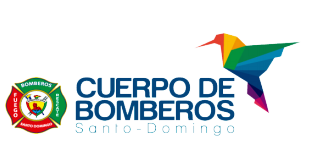 CAPITULO IV. Representación e interpretación de Resultados: Método Mosler
D                       A                              E                        CL
CAPITULO IV. Representación e interpretación de Resultados: Método Mosler
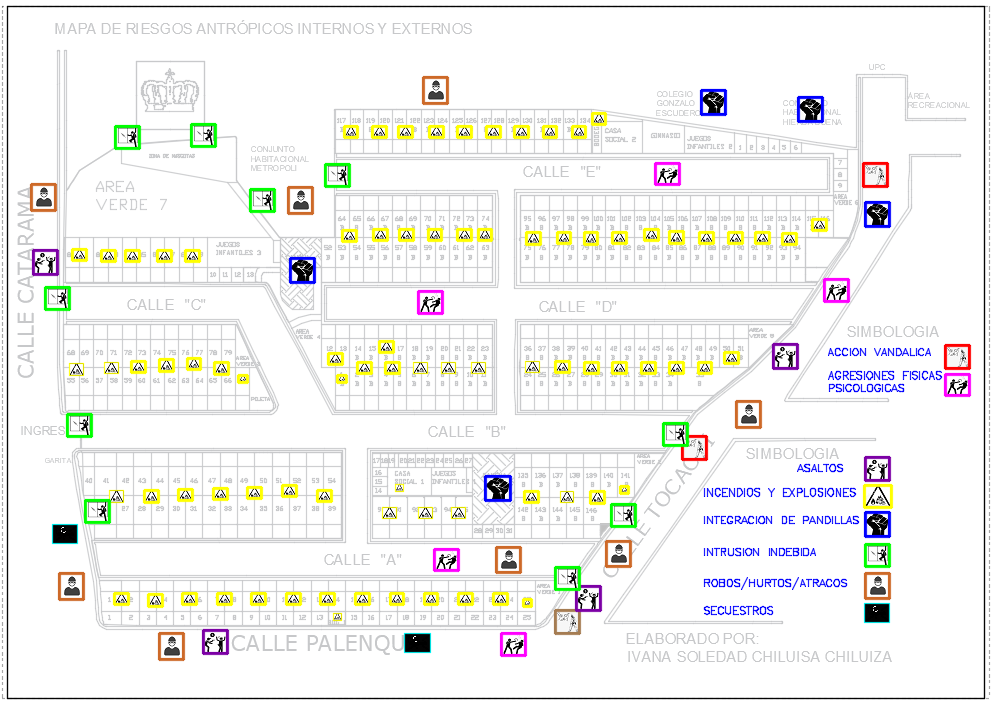 CAPITULO V. Conclusiones
CAPITULO V. Recomendaciones
CAPITULO VI. Propuesta
Descripción de la Organización
_Acuerdo 01257
_RTQ
_28.547,32 m2
_4.774m2
CAPITULO VI. Propuesta
_Material de construcción
_Maquinaria, equipos
_Materia prima
Identificación factores de riesgo
_Sur: Tocachi
_Norte: Catarama
_Este: Casales Metrópoli, colegio Gonzalo Escudero, Conjunto Hierba Buena
_Oeste: Calle Palenque
Evaluación de  factores de riesgo
CAPITULO VI. Propuesta
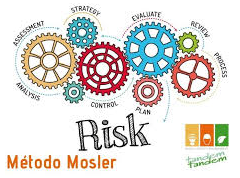 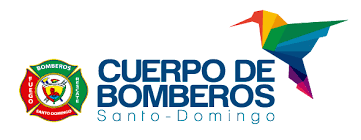 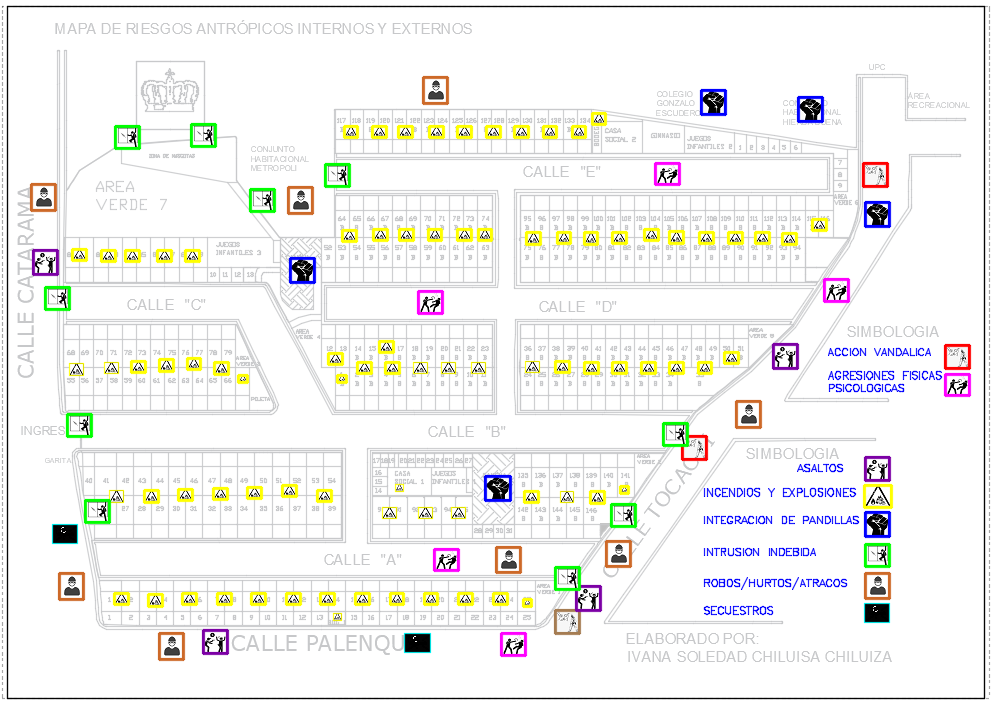 CAPITULO VI. Propuesta
Prevención y control de riesgos
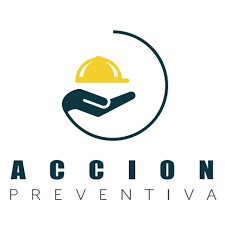 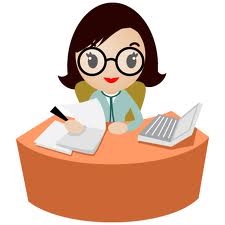 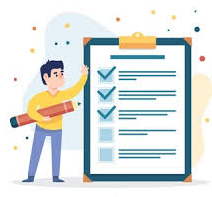 Control
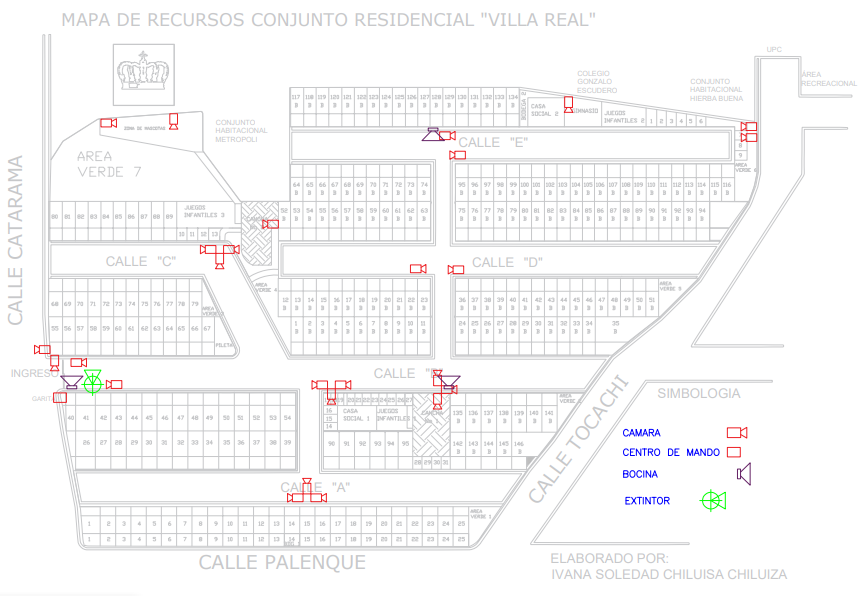 CAPITULO VI. Propuesta
Mantenimiento
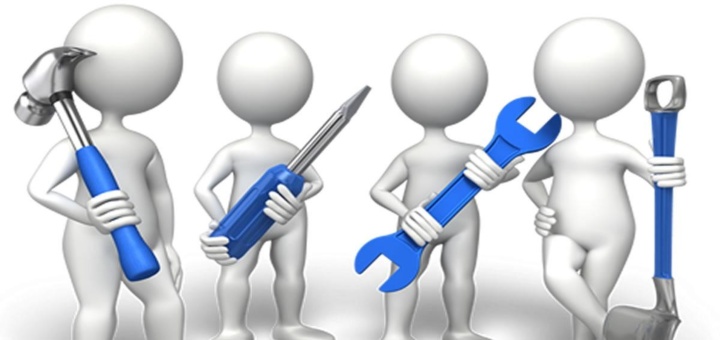 CAPITULO VI. Propuesta
Protocolo de alarma y comunicación
Emergencia
Incendio
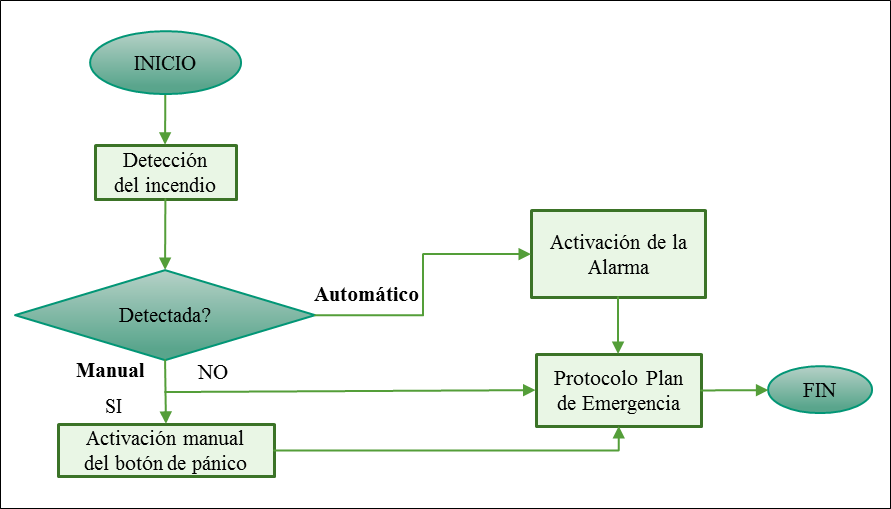 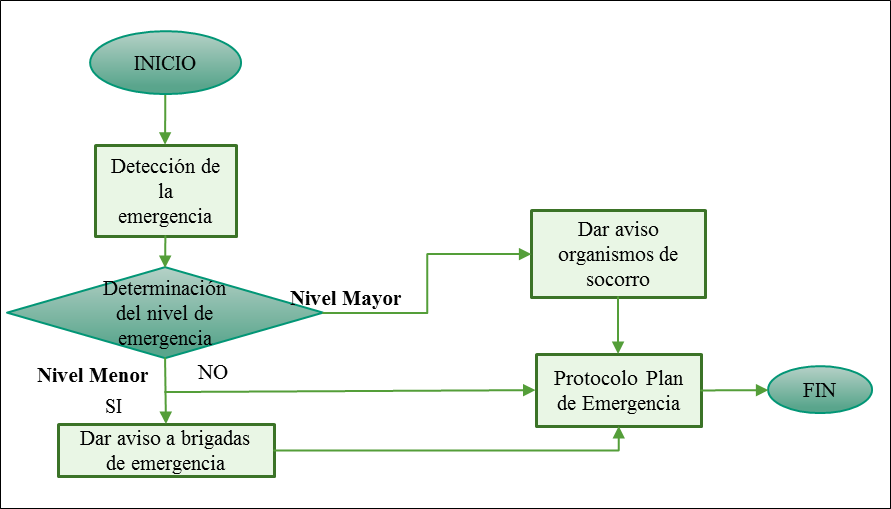 CAPITULO VI. Propuesta: Protocolos de intervención ante emergencias
Estructura y organización de Brigadas
Funciones  y responsabilidades
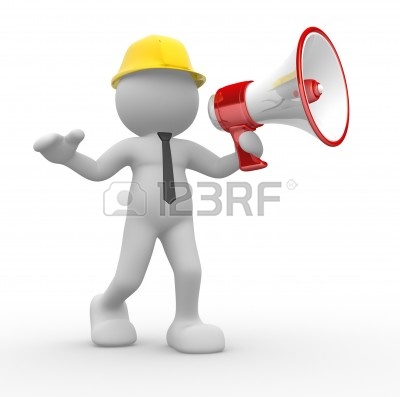 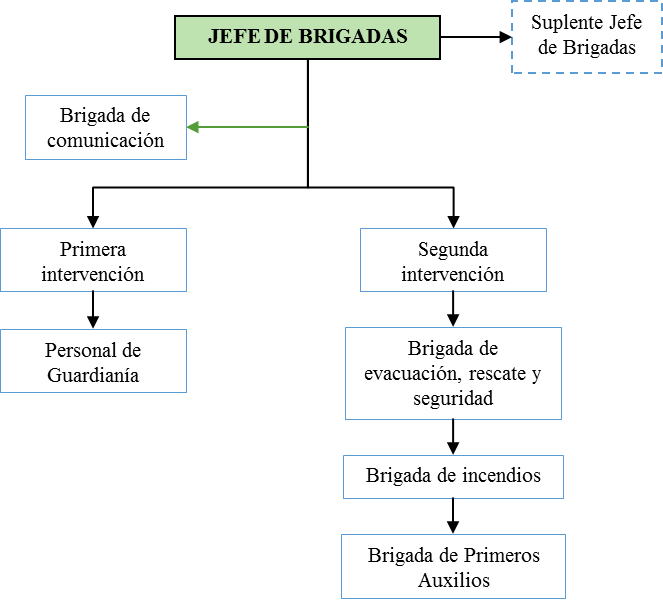 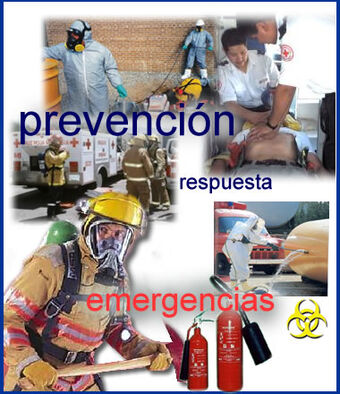 CAPITULO VI. Propuesta: Protocolos de intervención ante emergencias
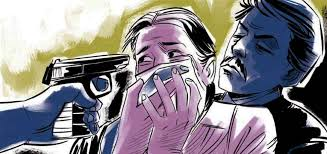 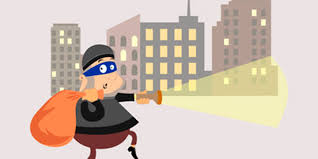 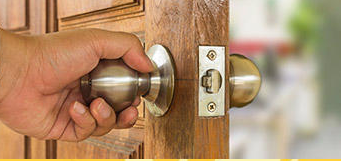 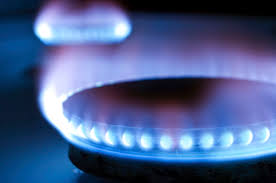 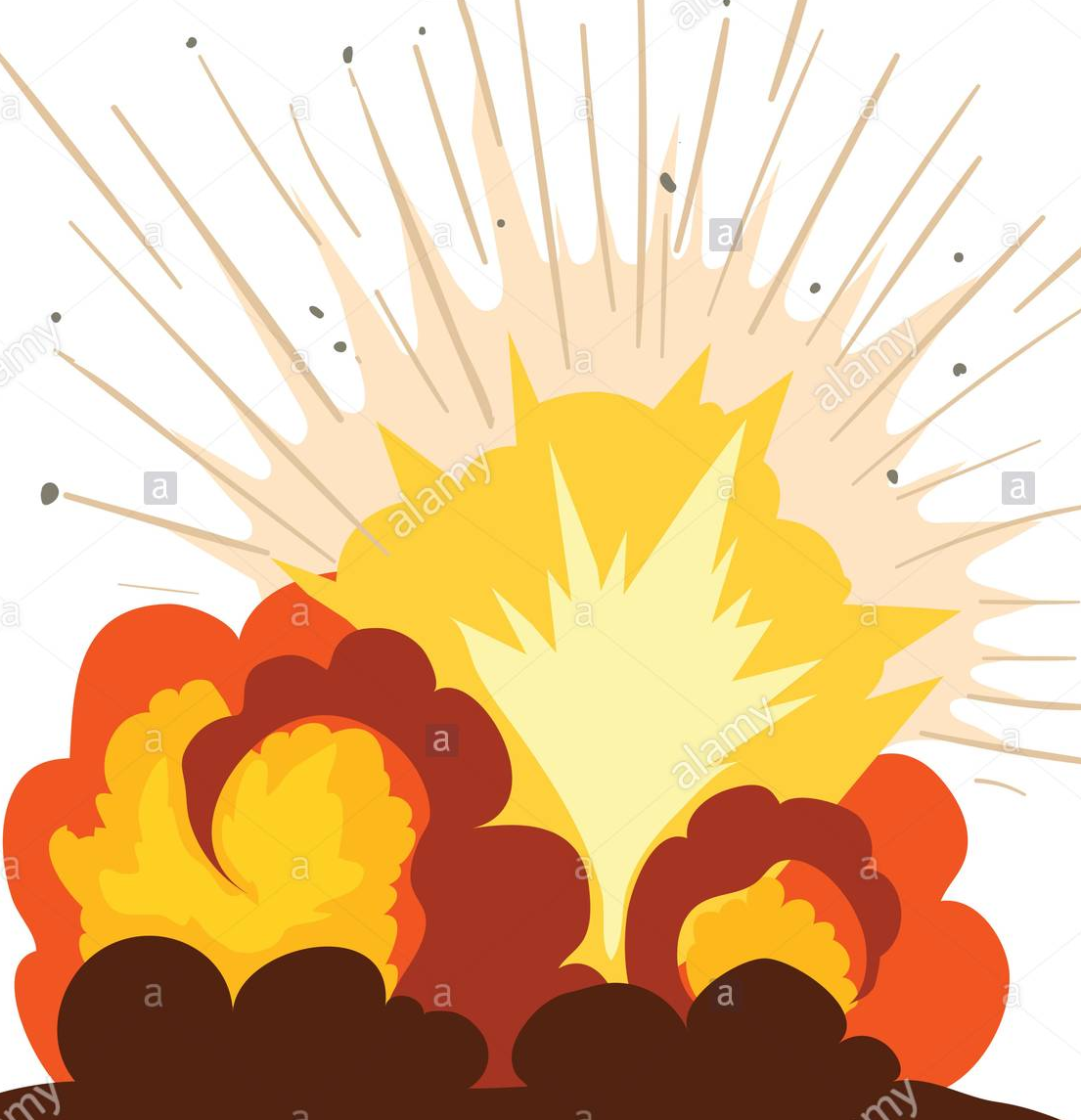 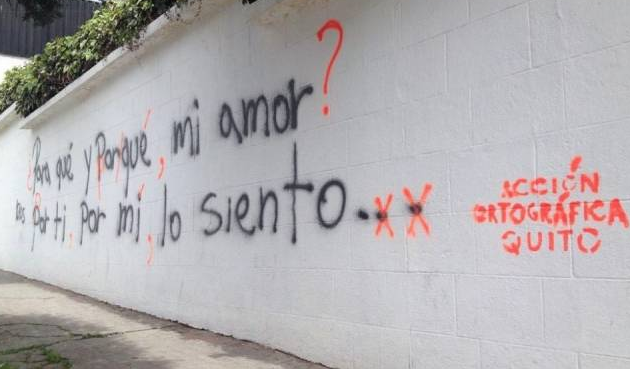 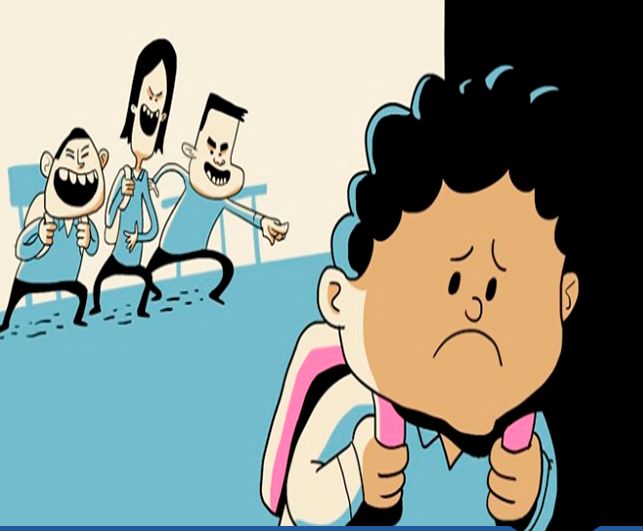 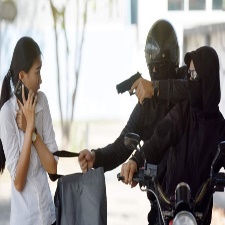 CAPITULO VI. Propuesta: Protocolos de intervención ante emergencias
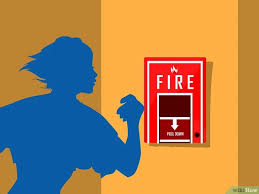 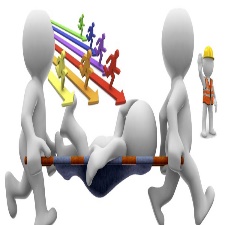 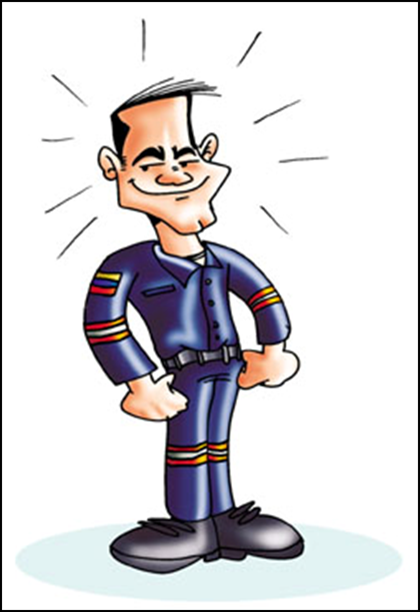 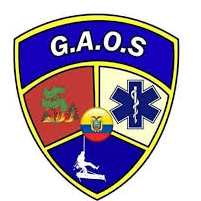 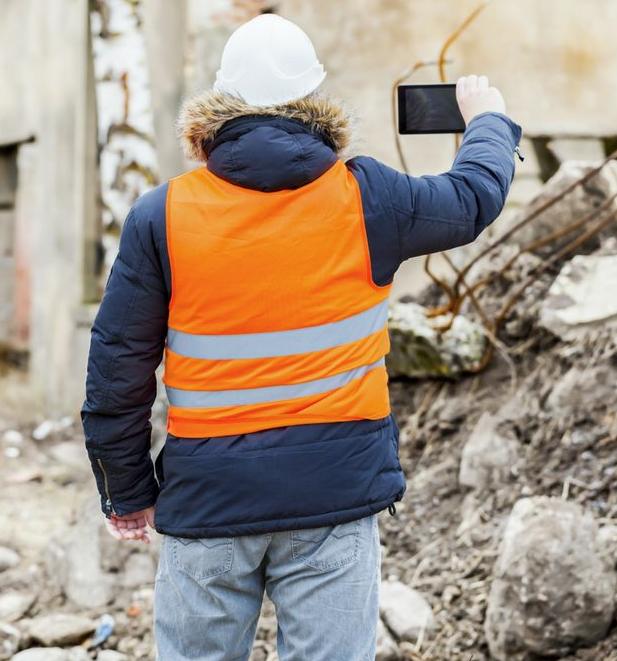 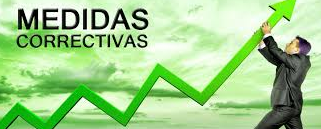 CAPITULO VI. Propuesta: Evacuación
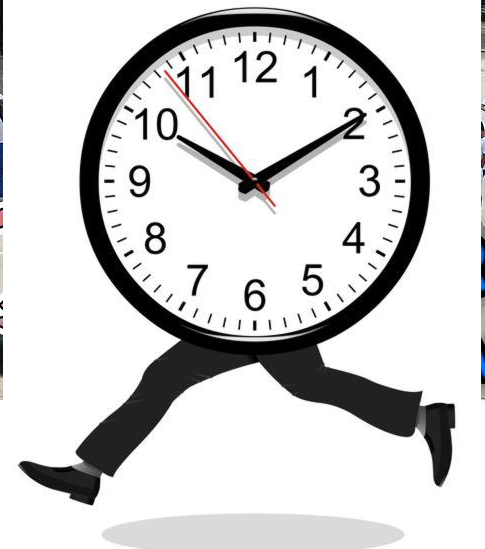 3 minutos con 54 segundos
K= Constante 1.3 personas/m-seg.
CAPITULO VI. Propuesta: Evacuación
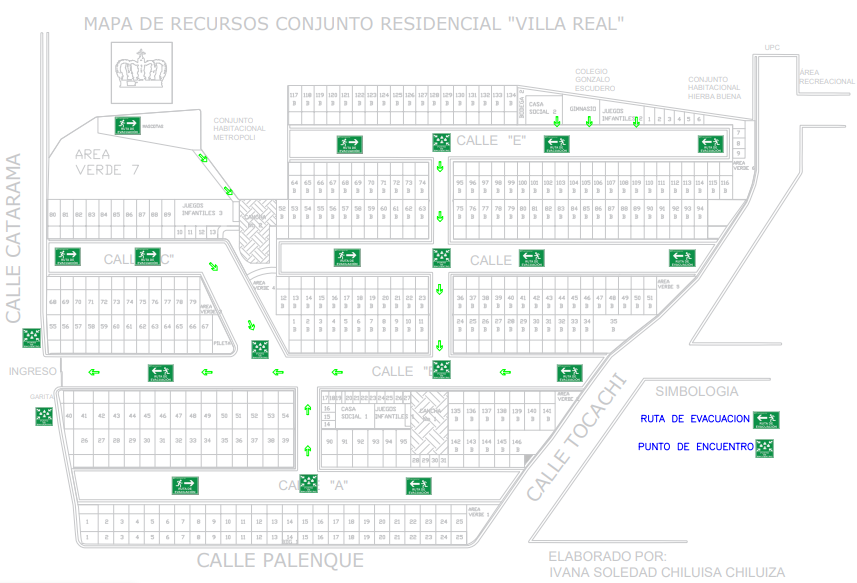 CAPITULO VI. Propuesta: Procedimientos para la implementación del plan de emergencia
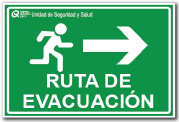 NORMA 439
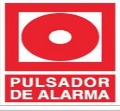 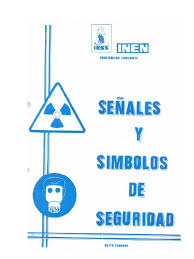 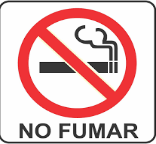 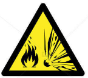 “Para comprender la seguridad no hay que enfrentarse a ella, sino incorporarla a uno mismo”.
Alan Watts
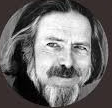